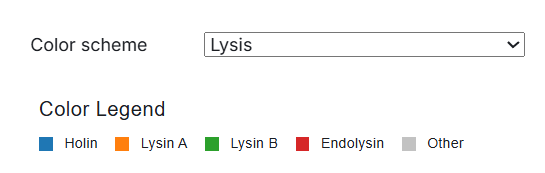 Cluster Exploration
Genes Involved in Lysis
Appendix A
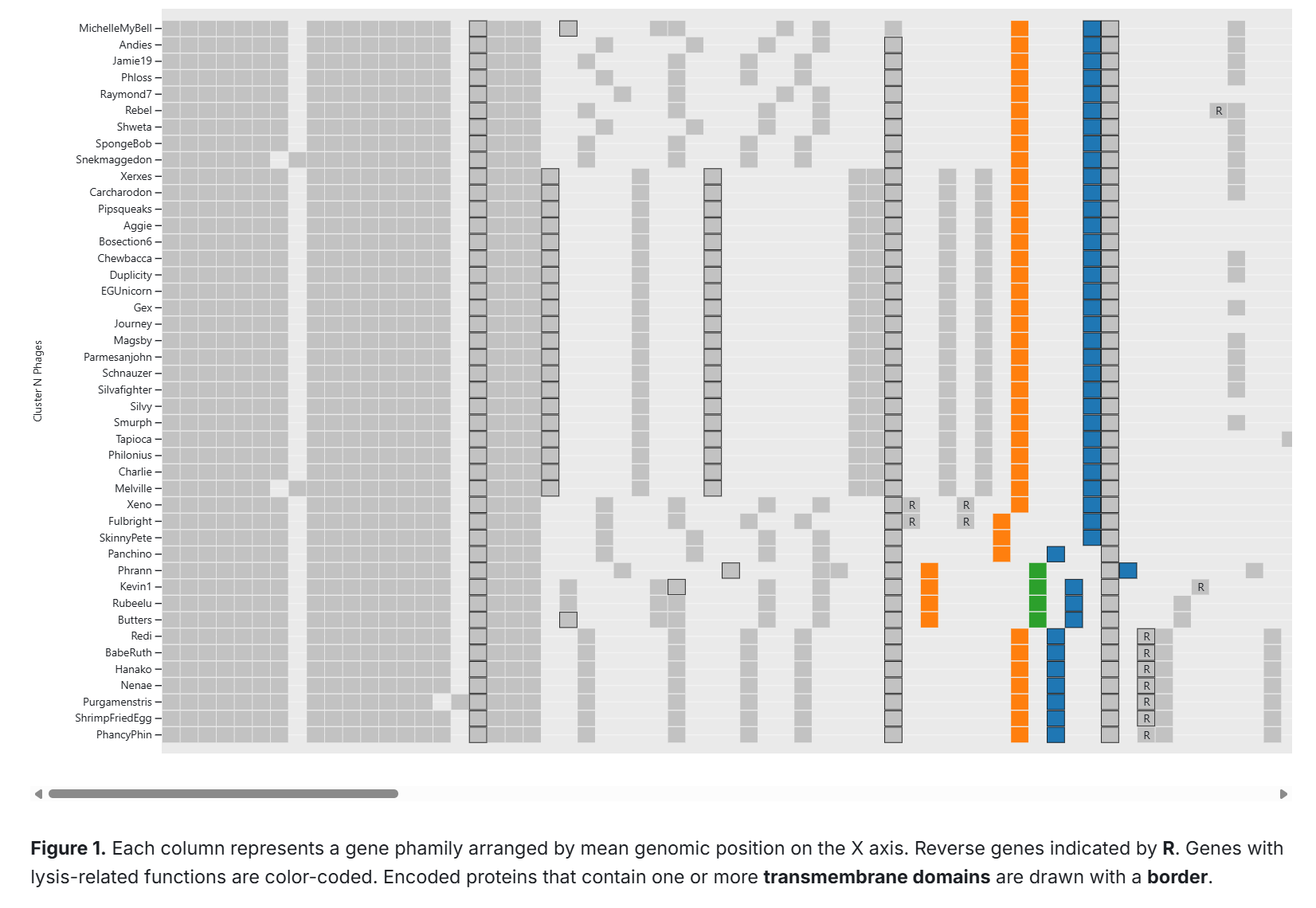 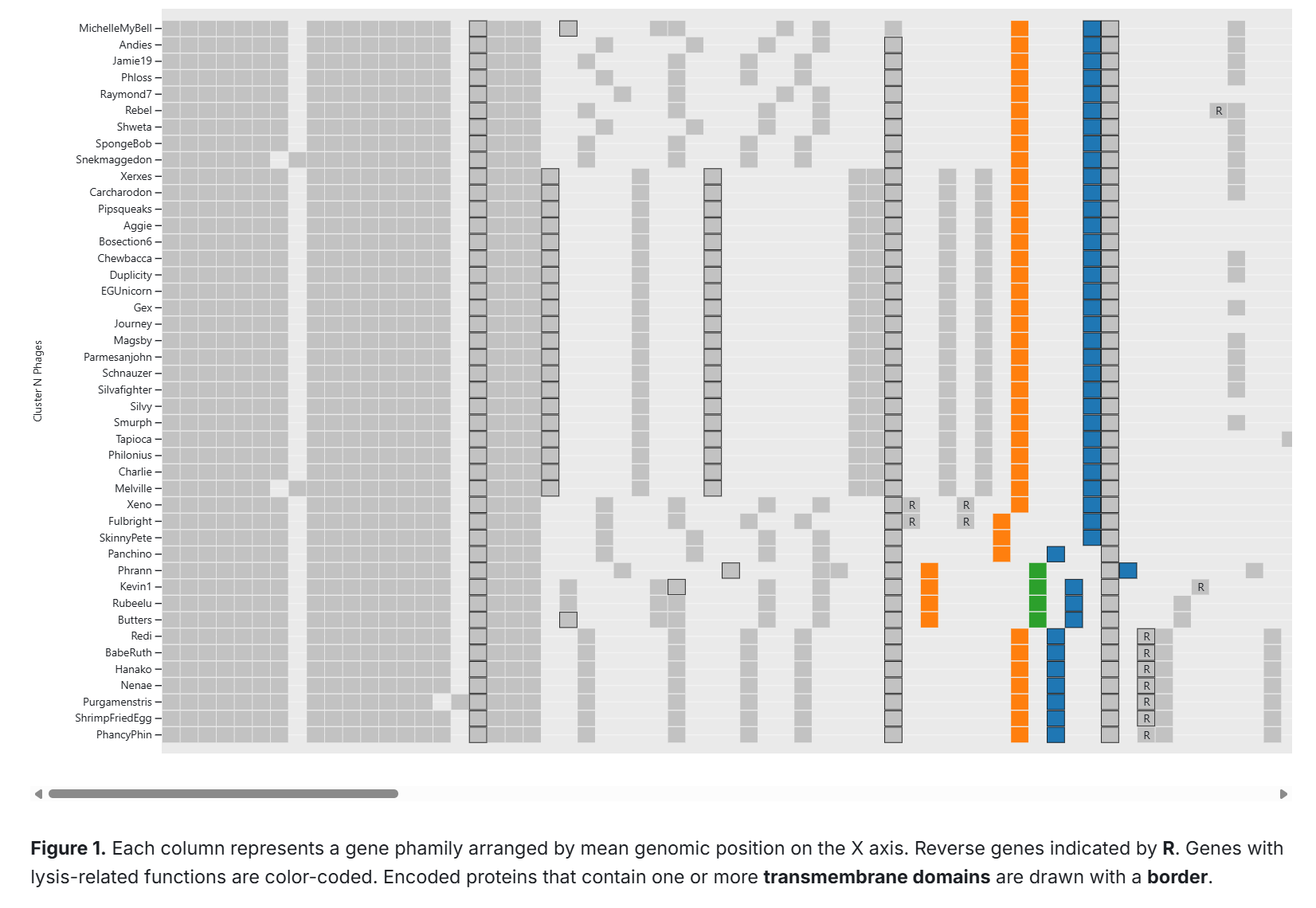 Cobb et al., Pham Matrices. Accessed June 2, 2025. Observable. https://observablehq.com/@cresawn-labs/pham-matrix.
Cluster Exploration
Genes Involved in Lysis
Figure 1
(1)
NKF
lysin A
1
holin
1
TM
(8)
TM
lysin A
1
holin
1
TM
(20)
TM
NKF
NKF
lysin A
1
holin
1
TM
(1)
TM
NKF
NKF
lysin A
1
holin
1
TM
(1)
TM
lysin A
2
holin
1
TM
NKF
NKF
(1)
TM
lysin A
2
holin
1
TM
(1)
TM
lysin A
2
holin
2
TM
TM
lysin B
holin
3
TM
(1)
lysin A
3
TM
lysin B
holin
4
TM
(3)
lysin A
3
(6)
TM
lysin A
4
holin
2
TM
TM
(1)
TM
lysin A
4
holin
3
TM
minor tail protein
Figure 1.  Architecture of genes associated with lysis in Cluster N phages.  Analysis of 44 Cluster N phages reveals 11 different gene arrangements.  Boxes represent genes in the forward orientation.  A box with an arrow indicates a gene in the reverse orientation. TM = predicted transmembrane protein; NKF = Hypothetical protein.  The numbers 1-4 below the function terms Lysin A and holin represent genes in different phamilies.